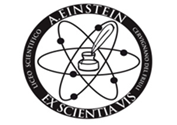 Postcolonial Literature
Credits

        Dibarbora Mattia  and Digiusto Mattia
Liceo scientifico Scienze Applicate “A. Einstein”
A.S 2017/2018
04/01/2018
cl. 5 ASA
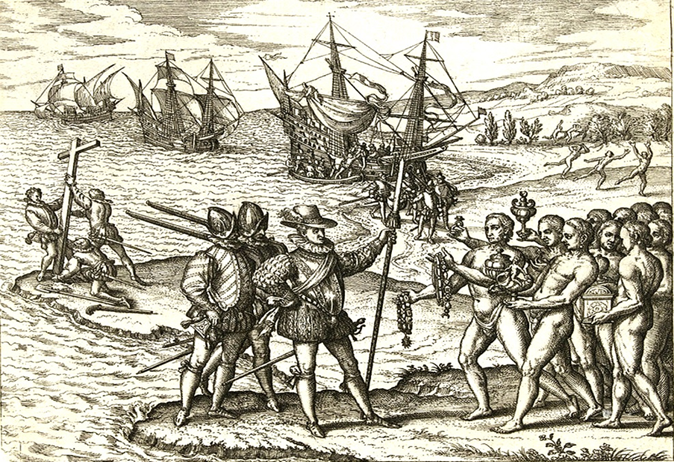 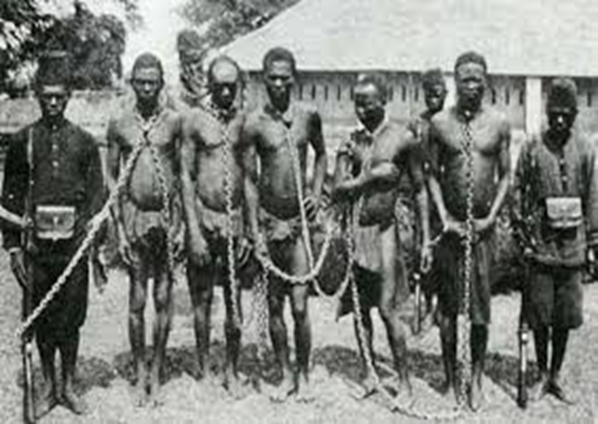 2
04/01/2018
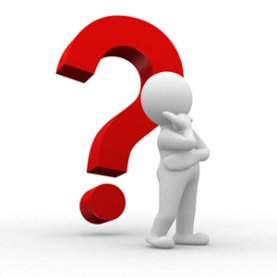 Main questions:
1. What does Postcolonial literature deal with?
2. How and why did Postcolonial literature develop?
3. What are its most relevant features?
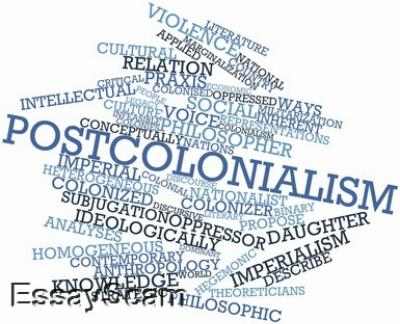 3
04/01/2018
Definition of what is said to be ‘postcolonial’
‘Postcolonial‘ refers to both the period after colonisation and the one after independence (second half of the 20th century in general)

«Collection of theoretical and critical strategies used to examine the culture of the former colonies of the European empires, and their relation to the rest of the world»
4
04/01/2018
Definition of ‘postcolonial literature’
Literature written by natives in countries colonised by other nations
Study of the interactions between European nations and the societies colonised in the modern period
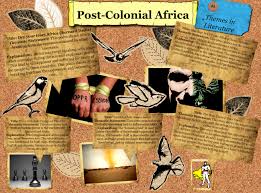 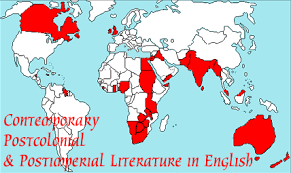 5
04/01/2018
What is meant by ‘postcolonial literature’
Problems with the definition due to:
- imprecision and lack of historical and material     particularity
- difficult identification and relationship between colonisers and colonies
- Troublesome and broad use of the term
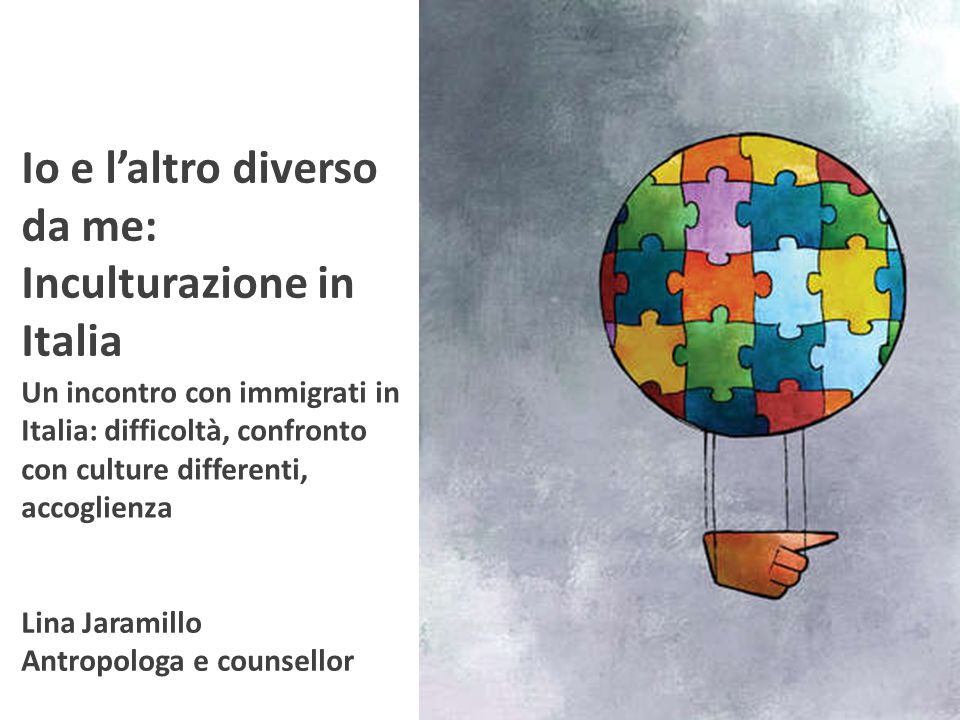 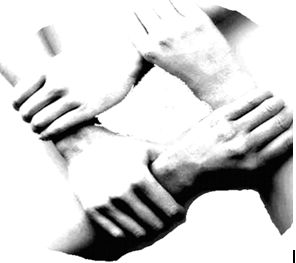 6
04/01/2018
How it developed
In response to colonial domination, from the first point of colonial contact to the present
‘postcolonial’ used to determine a position against imperialism and Eurocentrism 

Imperialism: the policy of extending the control or authority over foreign entities as a means of acquisition and/or maintenance of empires
Eurocentrism: the practise of placing emphasis on European concerns, culture and values at the expense of those of other cultures
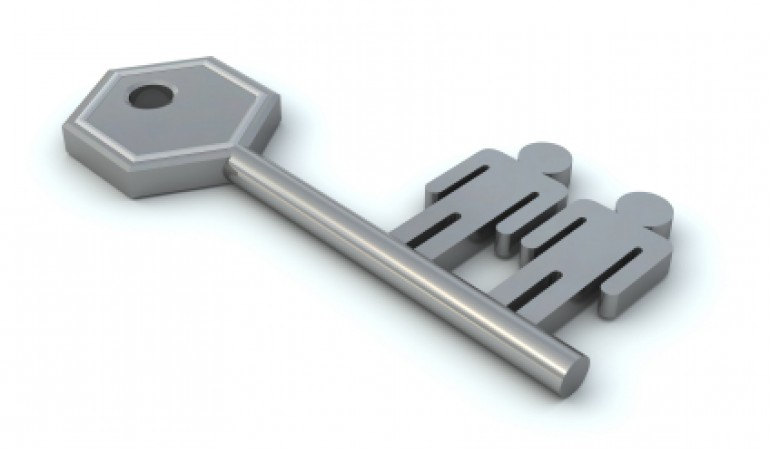 7
04/01/2018
Major issues
Identity: it can be legal, social, cultural, sexual and artistic
Writers write of characters in search for their personal identity and historical roots
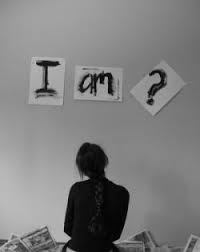 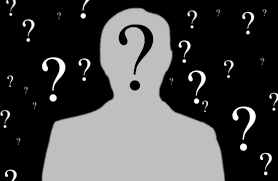 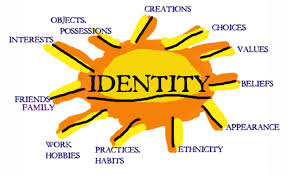 8
04/01/2018
Major issues II
Hybridity: it refers to the integration of cultural signs and practises from the colonising and the colonised cultures
It deals with the assimilation and adaptation of cultural practices and the cross-fertilization of cultures
It can be political, social, linguistic, religious
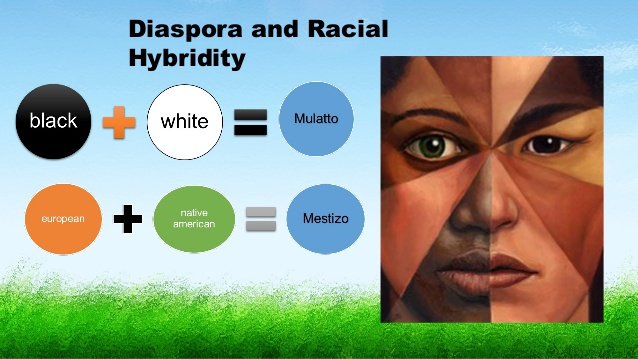 9
04/01/2018
Major issues III
Culture and tradition
Belief and religion: coexistance of Animism with monotheism and tribal beliefs 
Language: creation of new «Englishes»
Location and sense of displacement
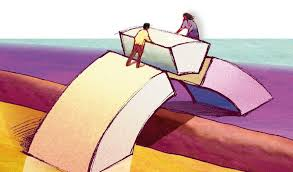 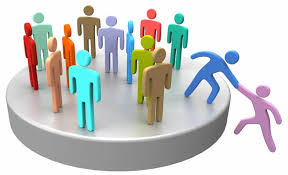 10
04/01/2018
The literature(s) of the colonised
It is based around the concept of otherness: 

1. Otherness includes both identity and difference
2. Real difference between the Western and the Eastern world
3. Colonised people are highly diverse in their nature and traditions 
4. They gradually transform themselves through time
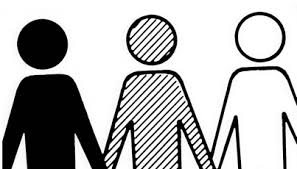 11
04/01/2018
The literature(s) of the colonised II
National or cultural literature helps to reconstitute the identity of the colonised, but there are many difficulties owing to:

no tradition at all or literature influenced by the Western one
problem of adopting language (English or local languages?)
-    A hybrid national literature
Different style and narrative strategies: magic realism
Prevailing use of the English language
12
04/01/2018
Main Postcolonial writers
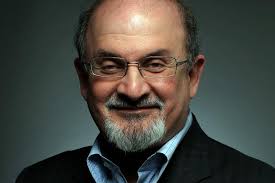 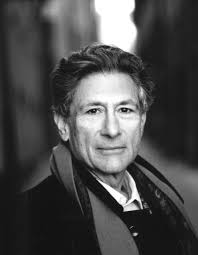 Edward Said
Homi Bhabha
Frantz Fanon
Gayatri Spivak
Chinua Achebe  
Wole Soyinka
Salman Rushdie
Jamaica Kincaid
Buchi Emecheta
Edward Said
Salman Rushdie
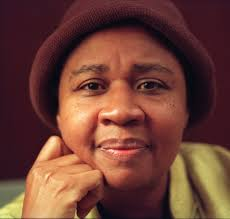 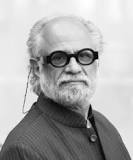 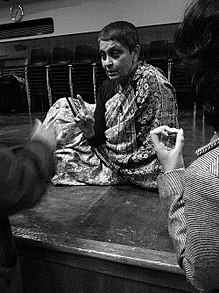 Gayatri Spivak
Jamaica Kincaid
13
Homi Bhabha
04/01/2018
The literature(s) of the colonists:
Their ideology implied Anglo-European culture as the most civilised, sophisticated, or metropolitan.

Based on the colonisers’ assumption of their own superiority

Colonists had to adapt to the traditions of the new realities and developed a hybrid literature with the use of myths, symbols and definitions of different traditions
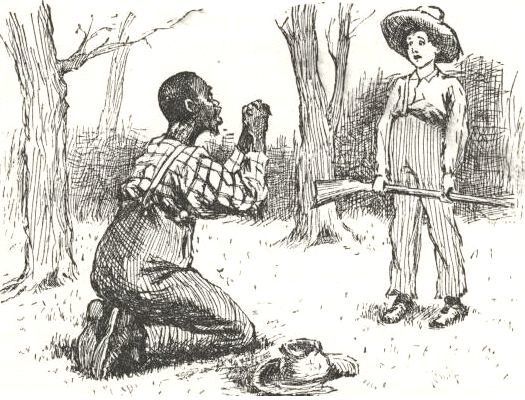 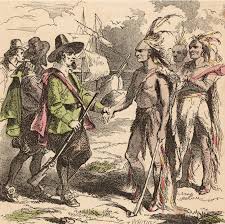 14
04/01/2018
Main colonisers’s writers
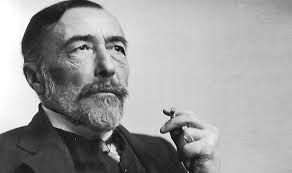 - Rudyard Kipling		
- Joseph Conrad
- Alan Paton
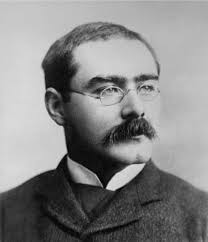 Joseph Conrad
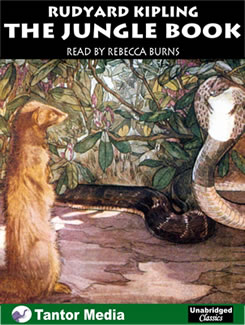 Rudyard Kipling
15
04/01/2018
THANK YOU FOR  YOUR  ATTENTION
16
Dibarbora Mattia, Digiusto Mattia
04/01/2018